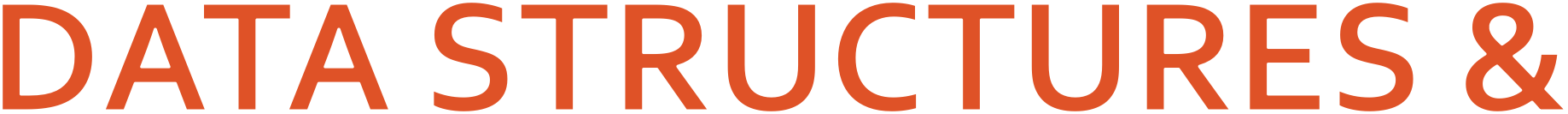 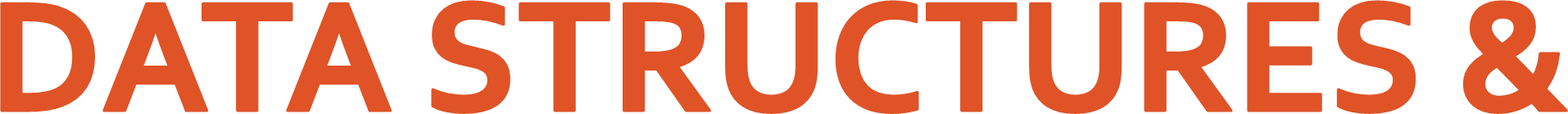 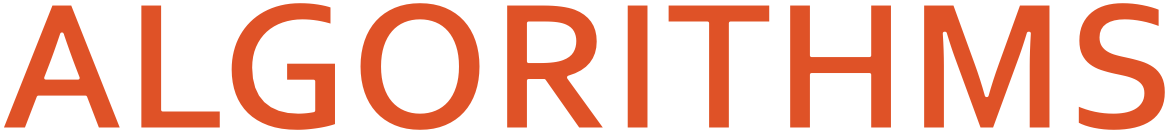 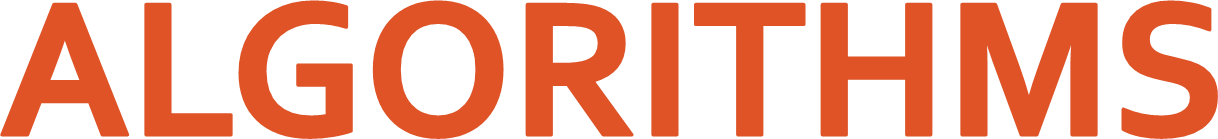 Shortest Path Problem
Instructor: Engr. Laraib Siddiqui
Shortest Path Problem
Shortest path problem is a problem of finding the shortest path(s) between  vertices of a given graph. It is a path between two vertices is a path that has the  least cost as compared to all other existing paths.

Shortest path algorithms are a family of algorithms used for solving the shortest  path problem.

Applications

Shortest path algorithms have a wide range of applications such as in-
Google Maps
Road Networks
2
Dijkstra’s Algorithm
Dijkstra's algorithm has  many variants but the most common one is to find the  shortest paths from the source vertex to all other vertices in the graph.
Algorithm
Mark your selected initial node with a current distance of 0 and the rest with infinity.
Set the non-visited node with the smallest current distance as the current node C.
For each neighbor N of your current node C: add the current distance of C with the  weight of the edge connecting C-N. If it's smaller than the current distance of N, set it  as the new current distance of N.
Mark the current node C as visited.
If there are non-visited nodes, go to step 2.
3
Dijkstra’s Algorithm
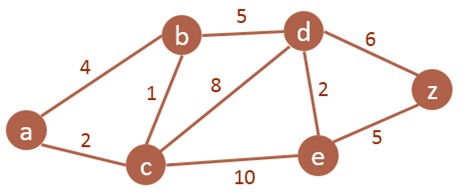 4
Dijkstra’s Algorithm
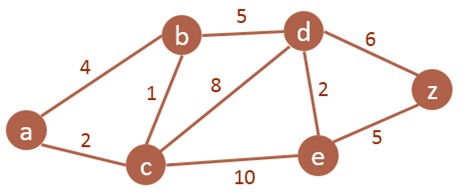 5
Dijkstra’s Algorithm
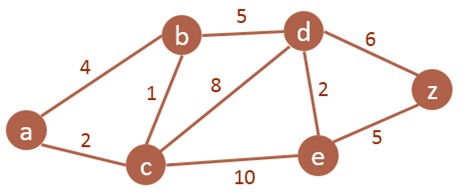 6
Dijkstra’s Algorithm
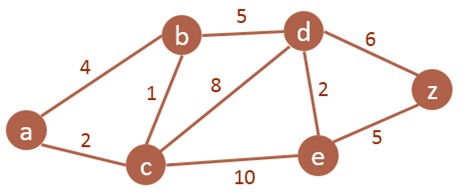 7
Dijkstra’s Algorithm
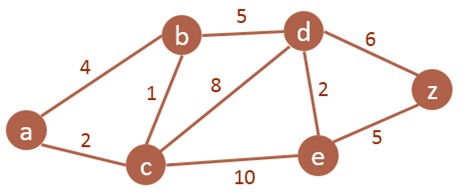 8
Dijkstra’s Algorithm
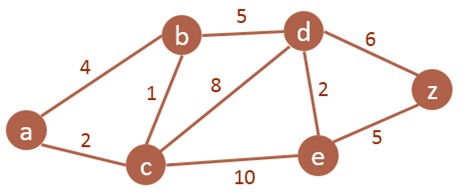 9
Dijkstra’s Algorithm
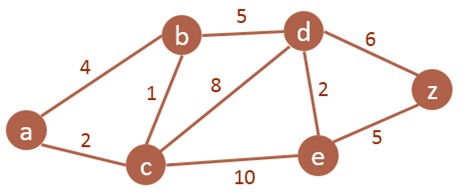 10
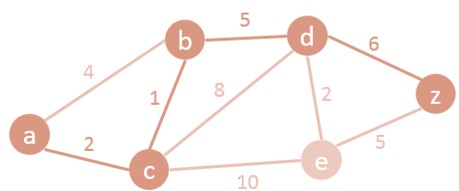 A – C – B – D – Z with a length of 14
11
Floyd Warshal’s Algorithm
Floyd Warshall's Algorithm is used to find the shortest paths between all pairs of  vertices in a graph, where each edge in the graph has a weight which is positive or  negative.
Algorithm
Remove all the self loops and parallel edges (keeping the lowest weight edge) from the
graph.
Write the initial distance matrix.
It represents the distance between every pair of vertices in the form of given weights.
For diagonal elements (representing self-loops), distance value = 0.
For vertices having a direct edge between them, distance value = weight of that edge.
For vertices having no direct edge between them, distance value = ∞.
12
Floyd Warshal’s Algorithm
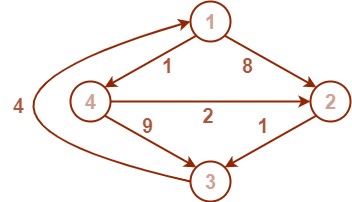 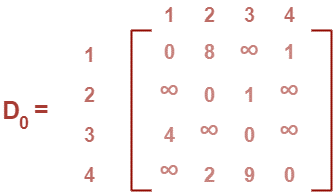 13
Floyd Warshal’s Algorithm
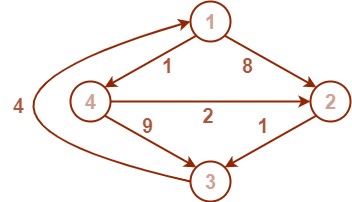 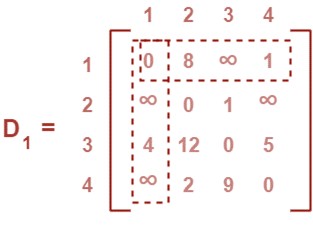 14
Floyd Warshal’s Algorithm
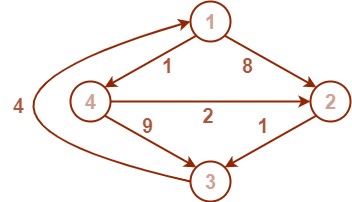 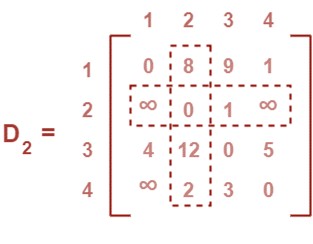 15
Floyd Warshal’s Algorithm
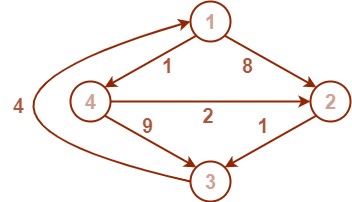 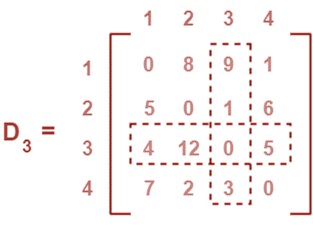 16
Floyd Warshal’s Algorithm
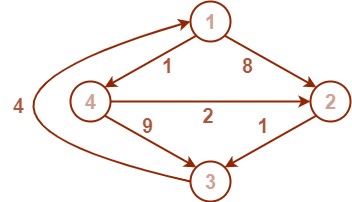 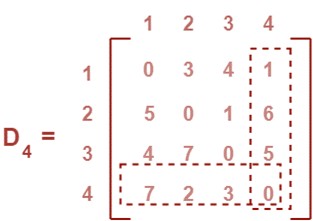 17